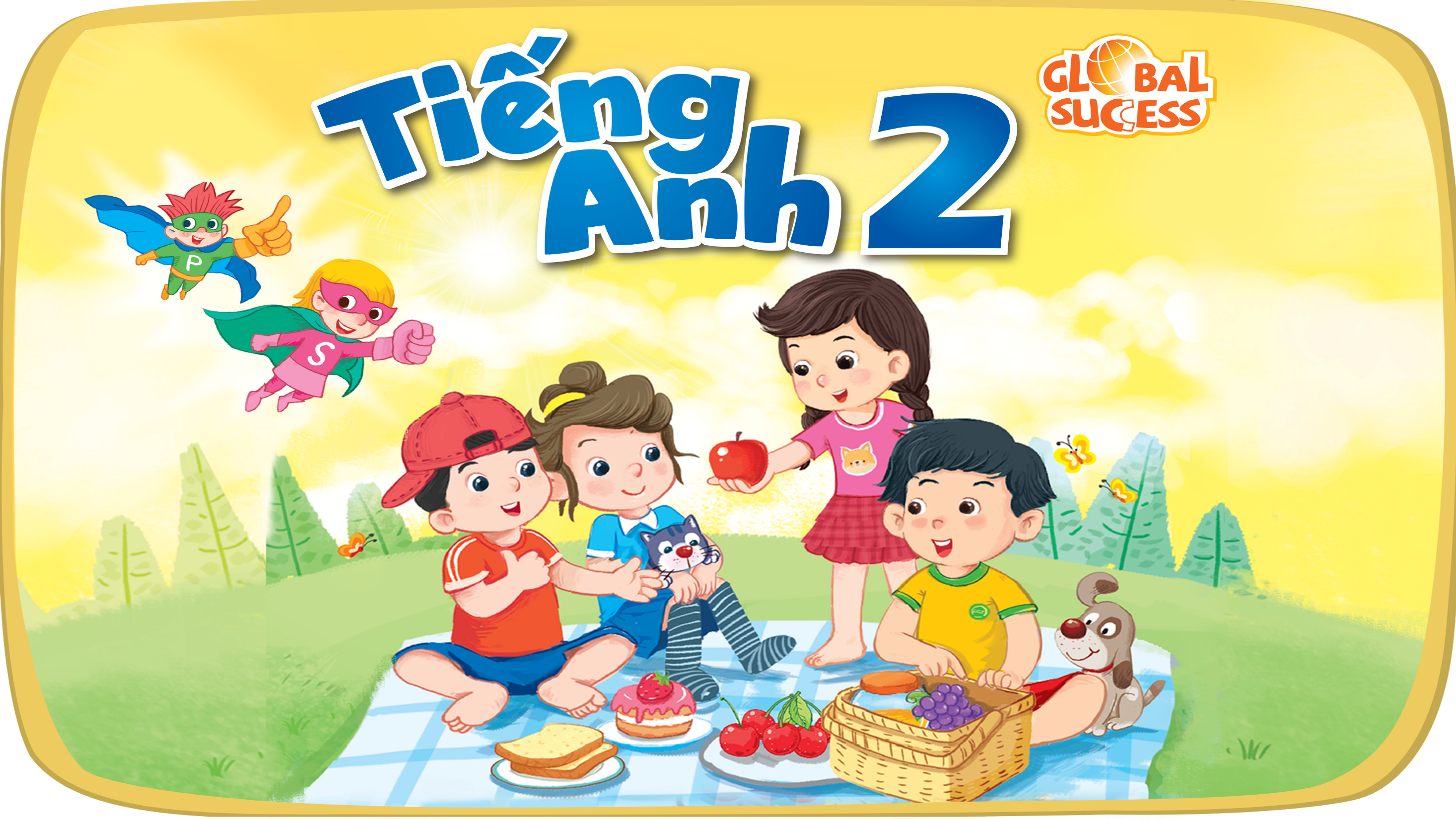 REVIEW 3
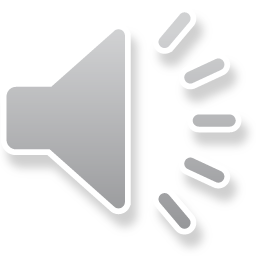 Period 2 – Self-check
TABLE OF CONTENTS
1.
Warm-up and review.
Listen and tick or cross.
Listen and circle.
Fun corner and wrap-up.
Write and say.
2.
3.
4.
5.
Warm-up 
and review.
1
Magic bag
[Speaker Notes: Click to play the music. After a while, the music will stop and the picture will appear.]
Game: MAGIC BAG
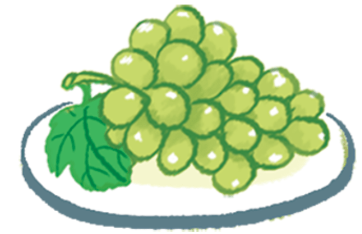 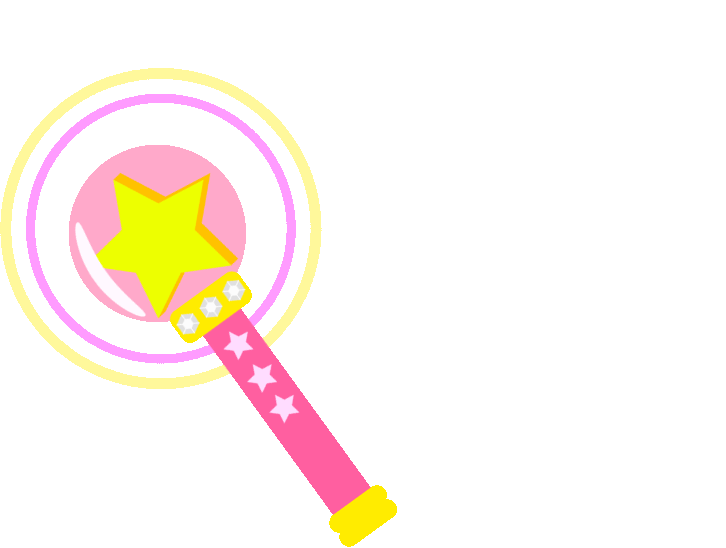 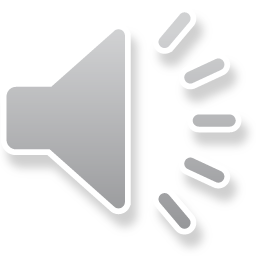 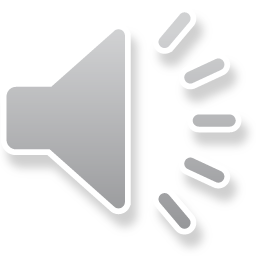 p
s
g
r
a
e
Game: MAGIC BAG
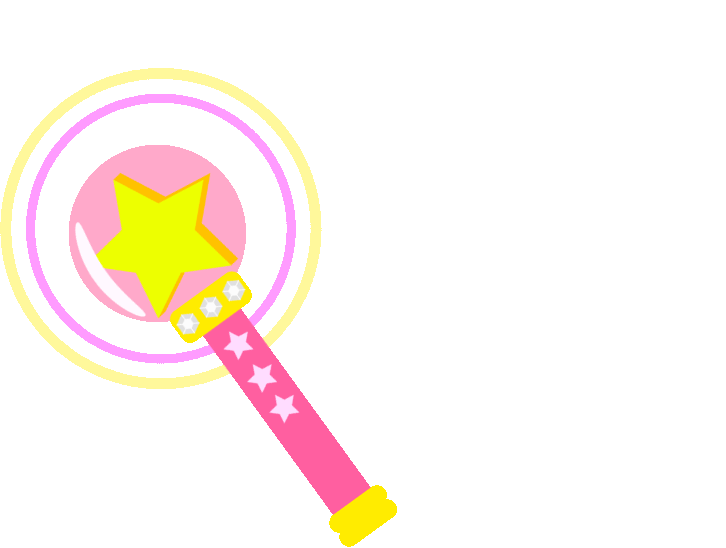 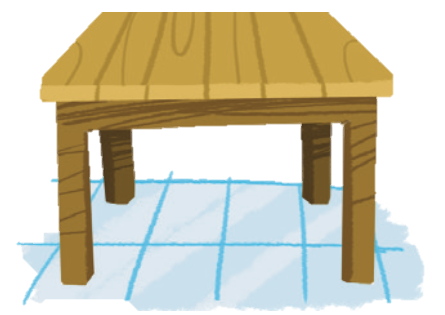 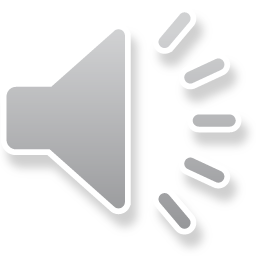 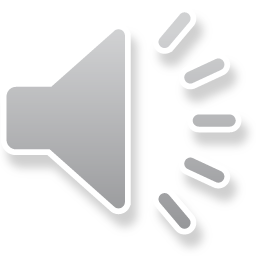 e
a
l
t
b
Game: MAGIC BAG
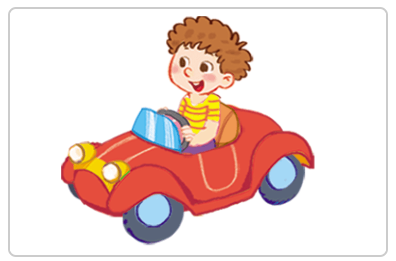 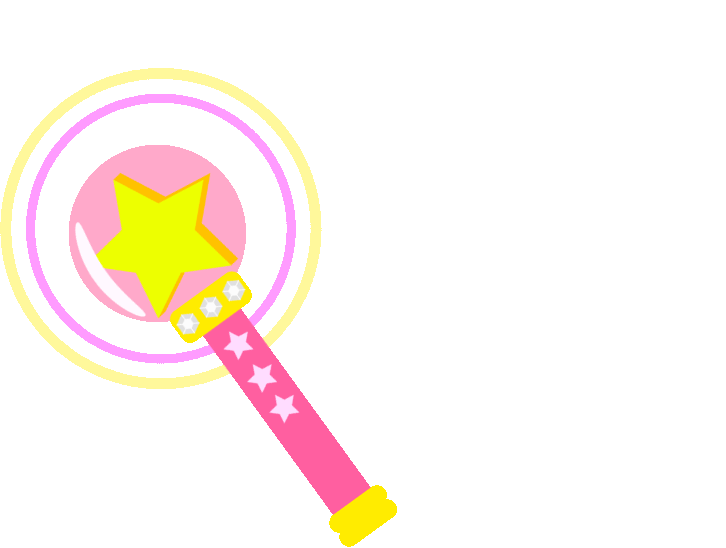 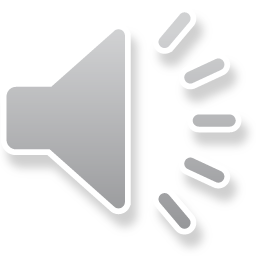 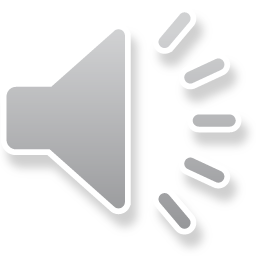 r
v
d
i
n
i
g
Game: MAGIC BAG
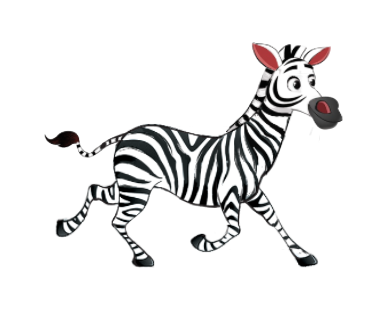 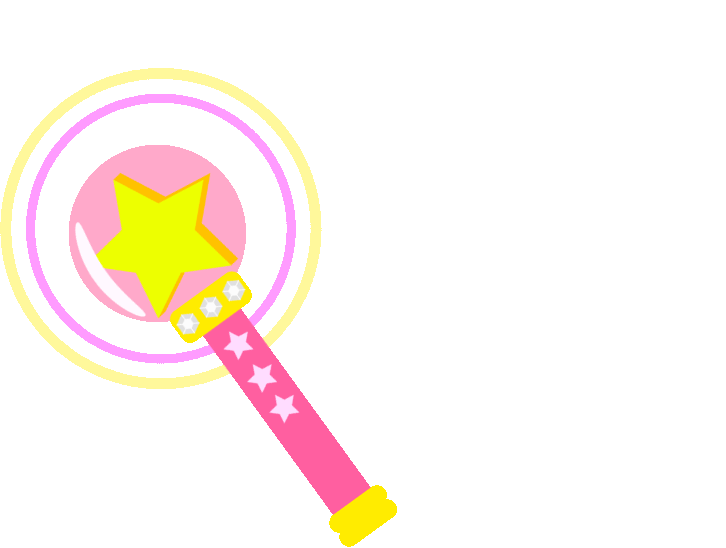 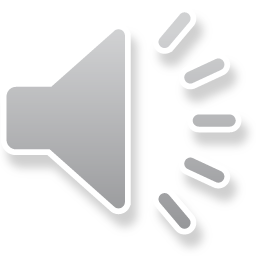 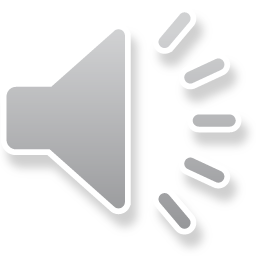 a
r
z
e
b
Game: MAGIC BAG
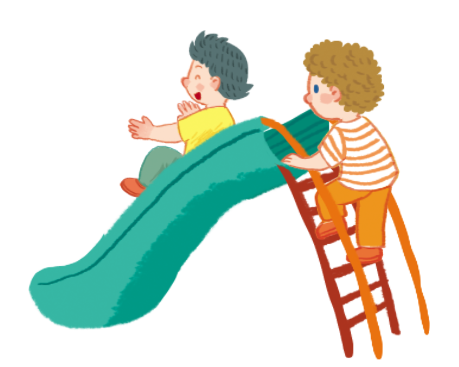 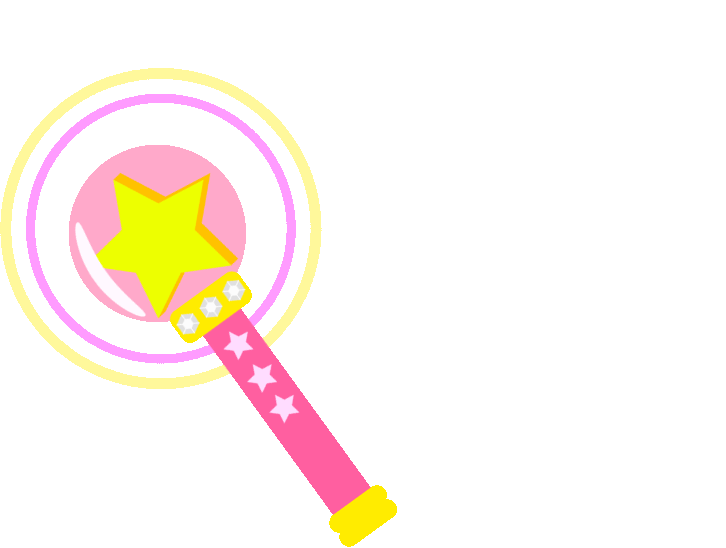 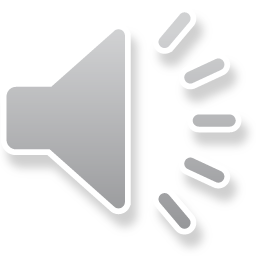 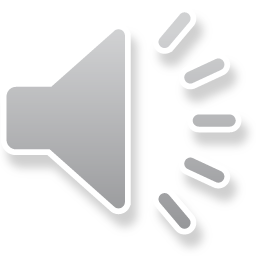 l
d
s
i
n
i
g
Game: MAGIC BAG
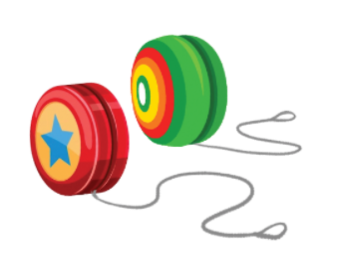 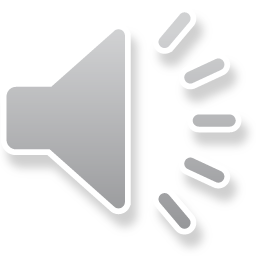 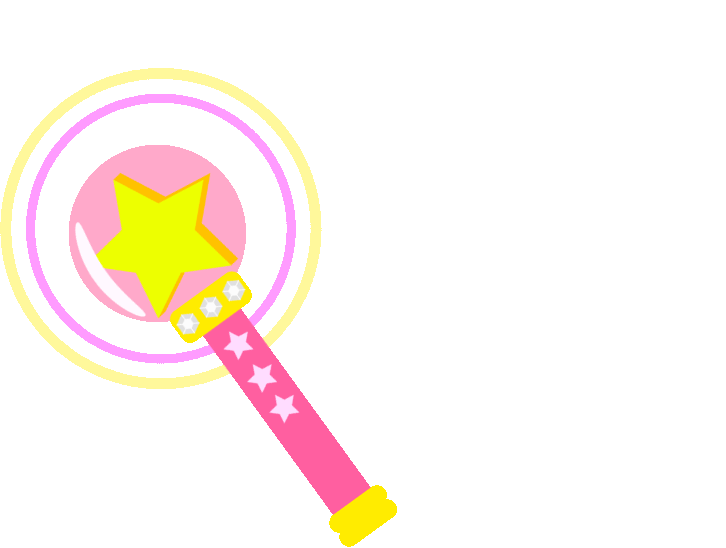 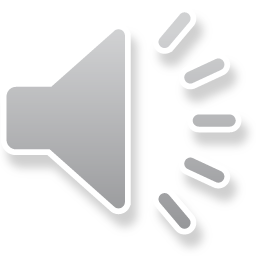 y
o
s
o
y
Thank
you!
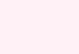 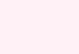 2
Listen and tick or cross.
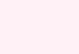 POINT and SAY.
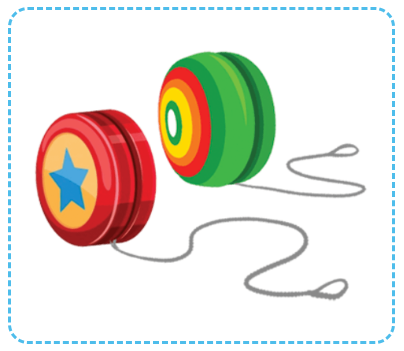 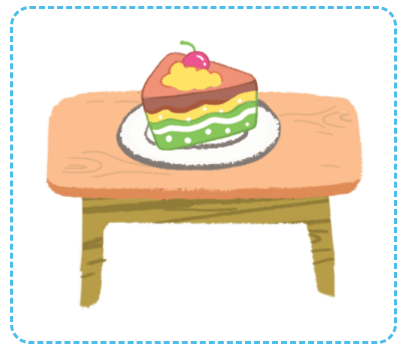 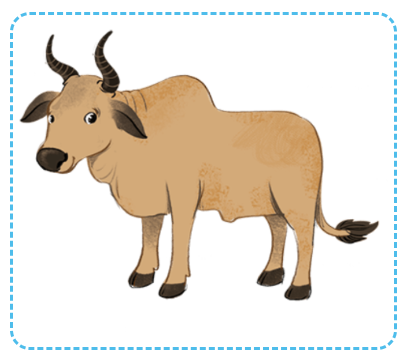 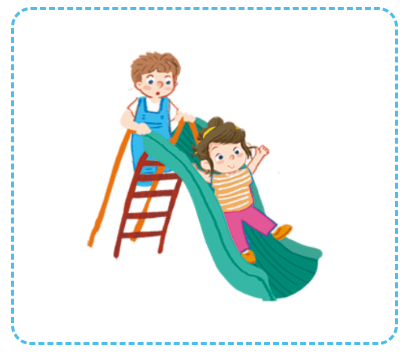 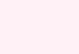 LISTEN and TICK or CROSS.
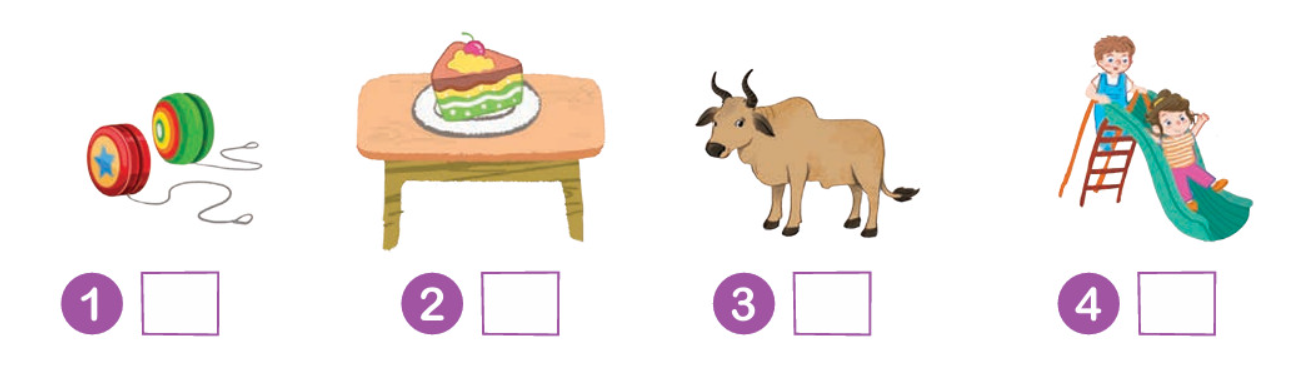 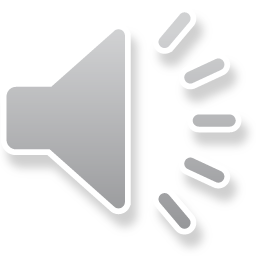 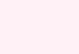 LISTEN again.
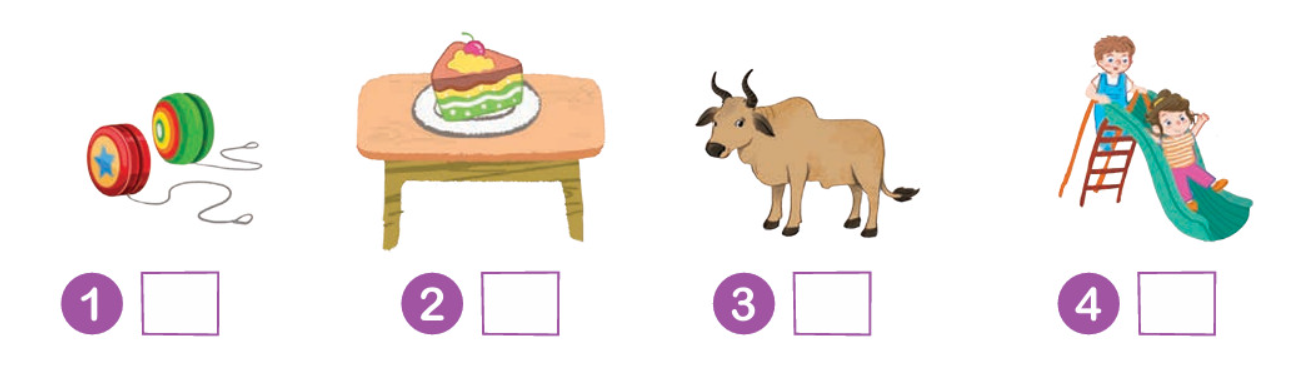 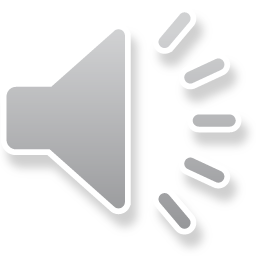 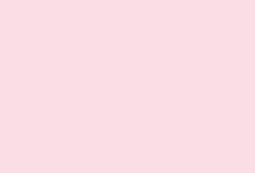 Let’s check.
Work in pairs.
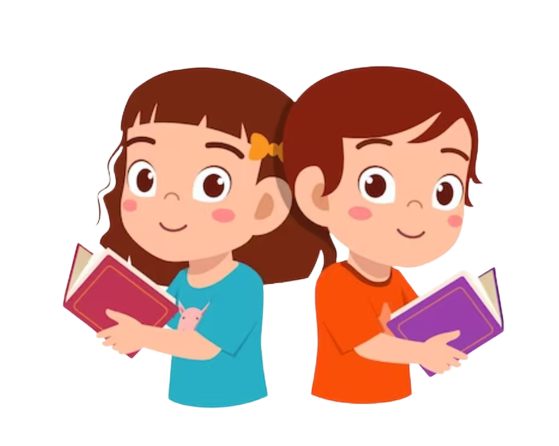 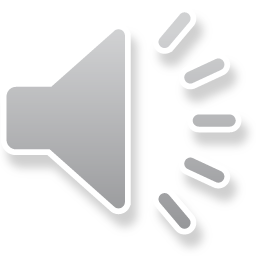 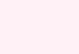 Let’s CHECK.
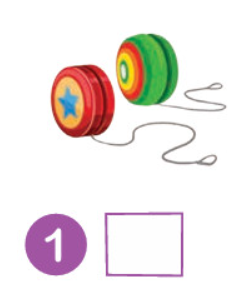 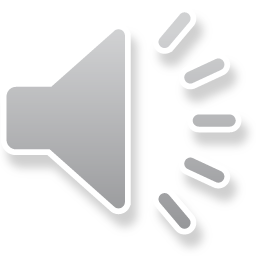 
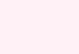 Let’s CHECK.
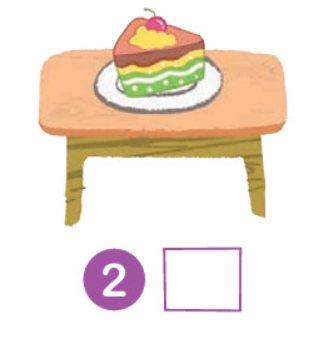 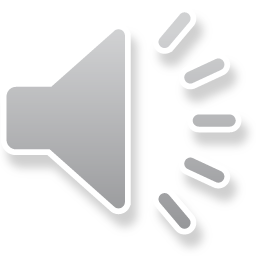 
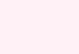 Let’s CHECK.
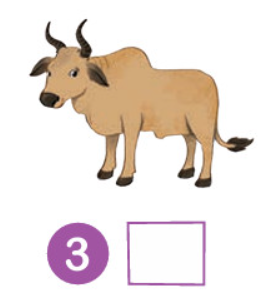 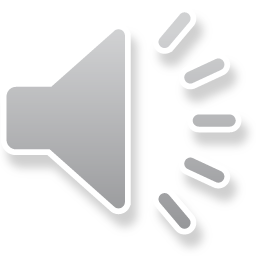 
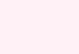 Let’s CHECK.
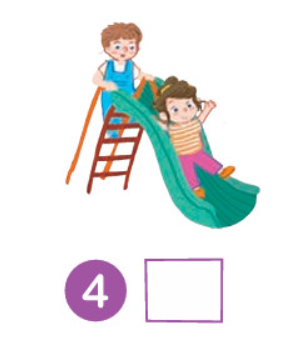 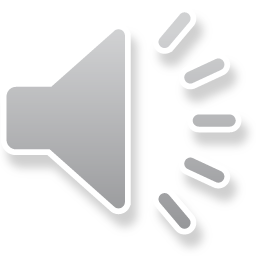 
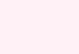 Good Job!
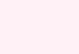 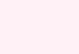 Look
and circle.
3
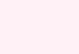 Point and say.
i
a
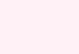 Point and say.
a
y
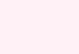 Point and say.
z
y
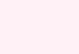 Point and say.
z
i
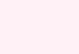 LISTEN and CIRCLE.
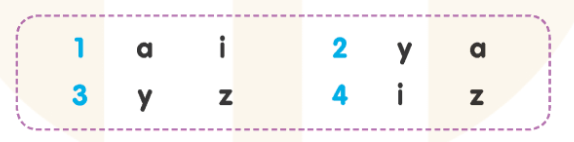 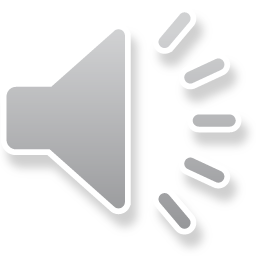 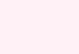 LISTEN again.
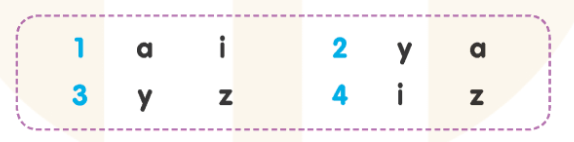 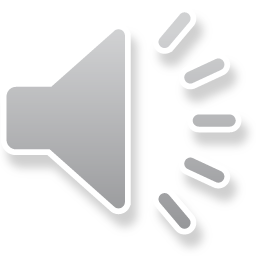 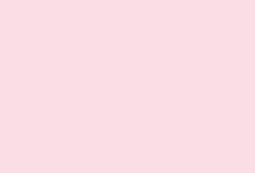 Let’s check.
Work in pairs.
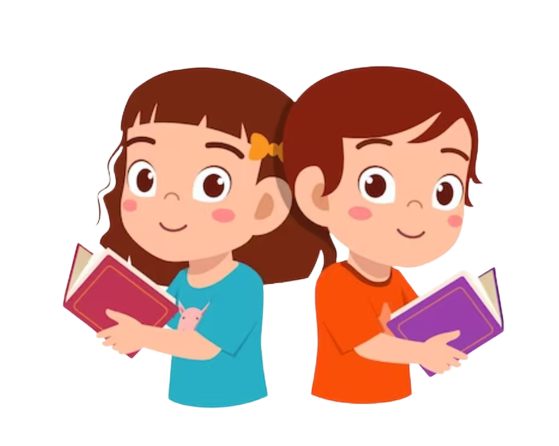 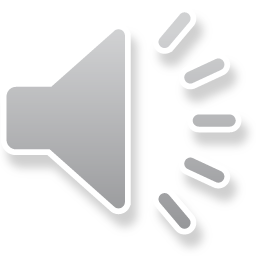 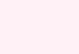 Let’s CHECK.
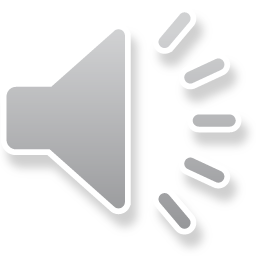 i
a
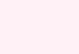 Let’s CHECK.
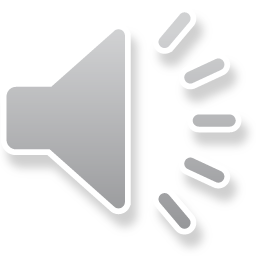 a
y
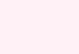 Let’s CHECK.
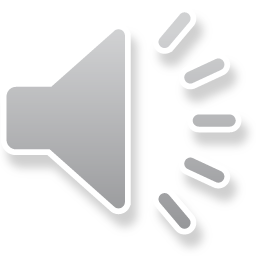 z
y
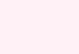 Let’s CHECK.
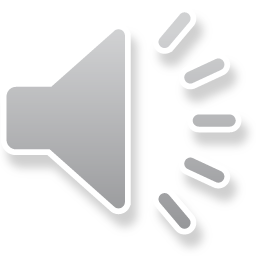 z
i
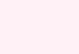 Good Job!
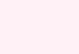 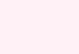 Write 
and say.
4
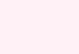 Point and say.
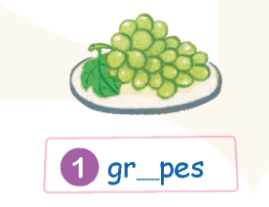 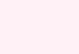 Point and say.
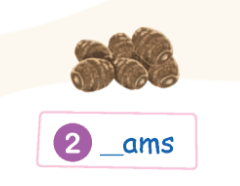 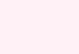 Point and say.
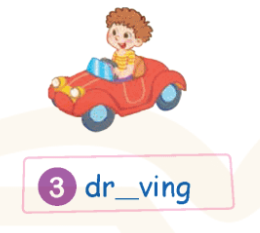 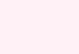 Point and say.
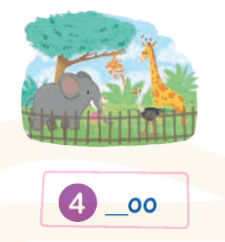 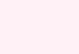 LOOK and WRITE.
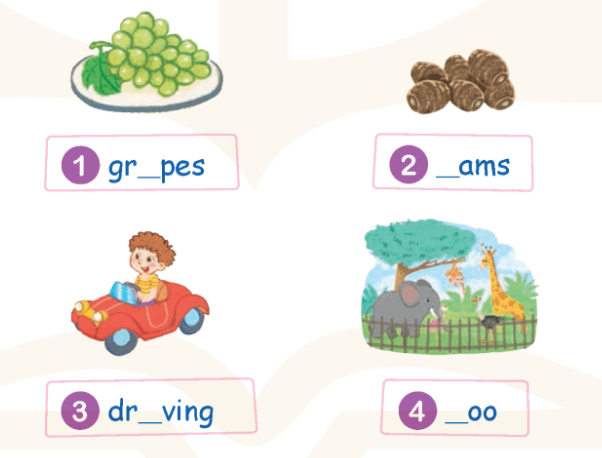 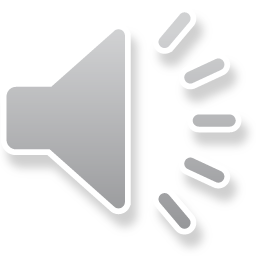 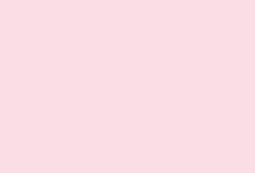 Let’s check.
Work in pairs.
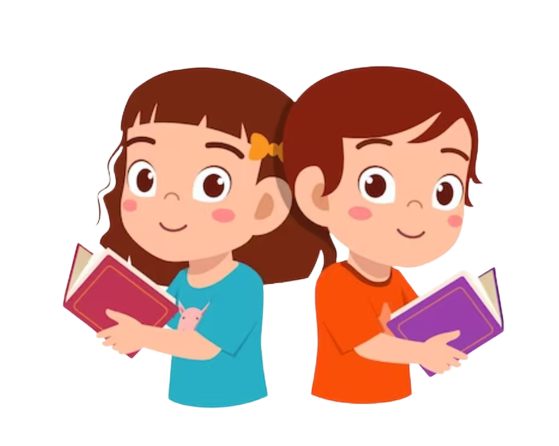 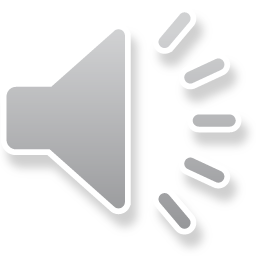 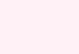 WRITE and SAY.
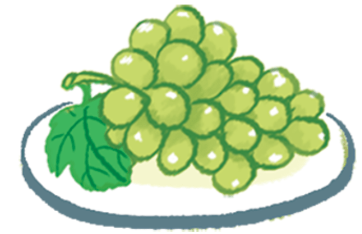 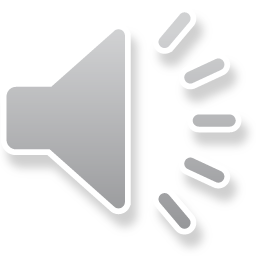 gr_ pes
a
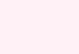 WRITE and SAY.
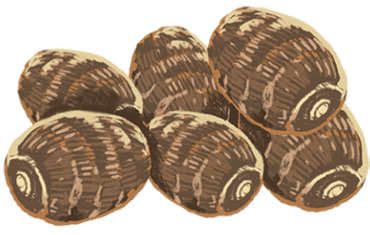 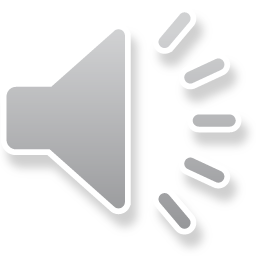 y
_ams
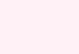 WRITE and SAY.
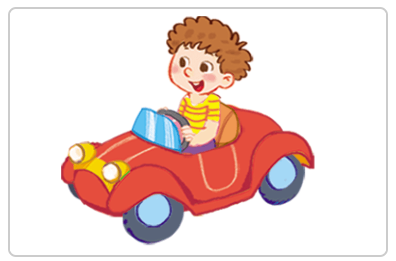 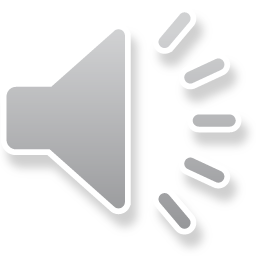 dr_ving
i
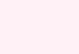 WRITE and SAY.
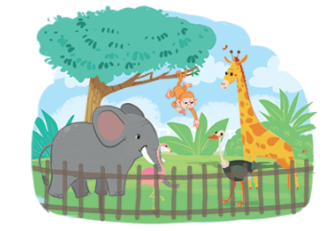 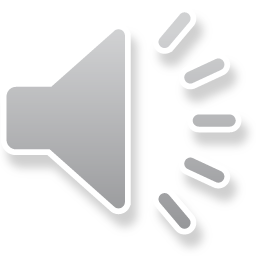 _oo
z
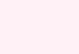 Good Job!
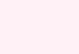 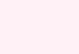 Fun corner
and wrap-up.
5
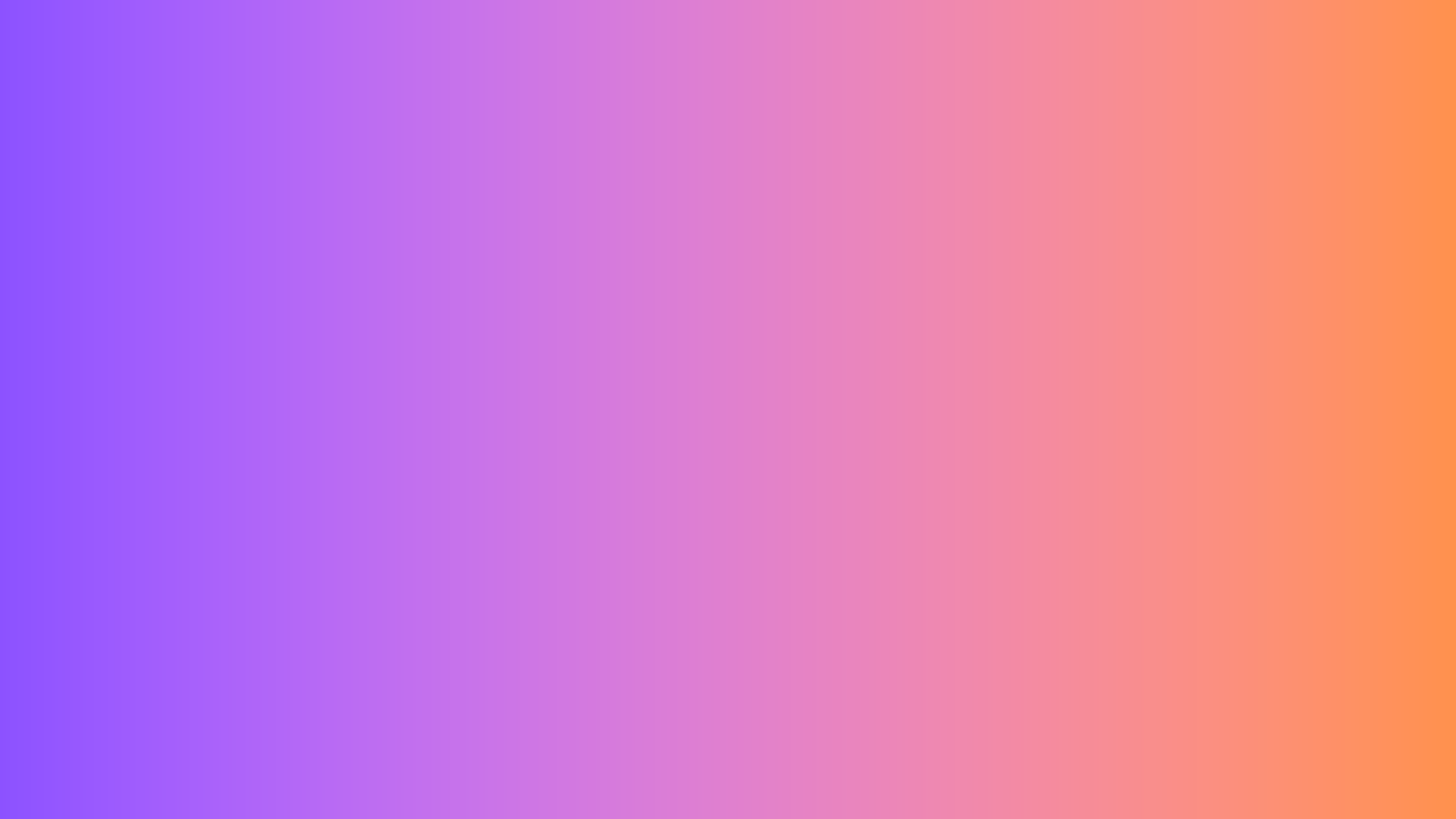 GAME
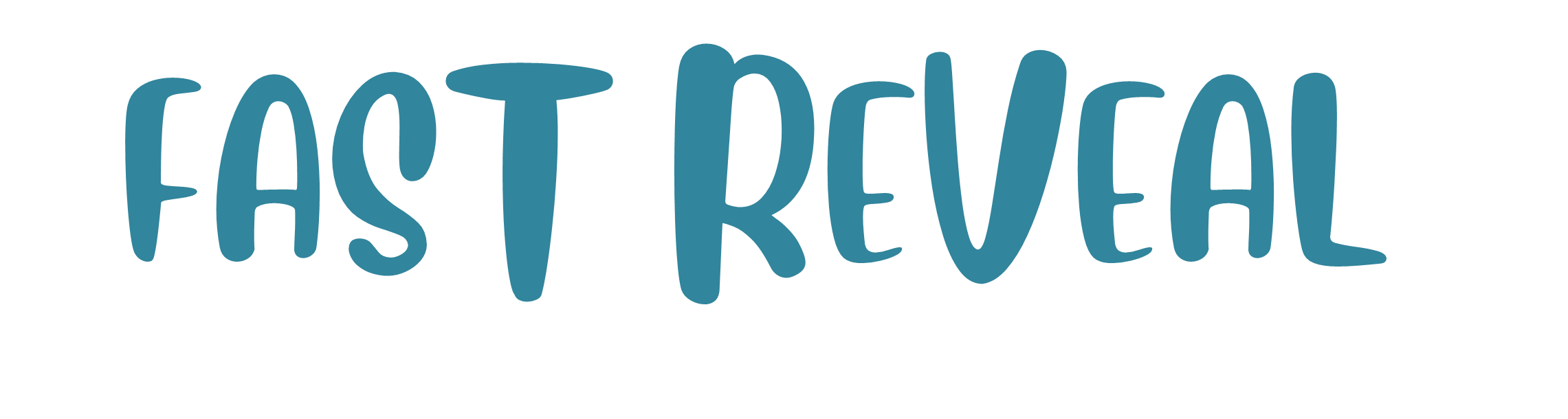 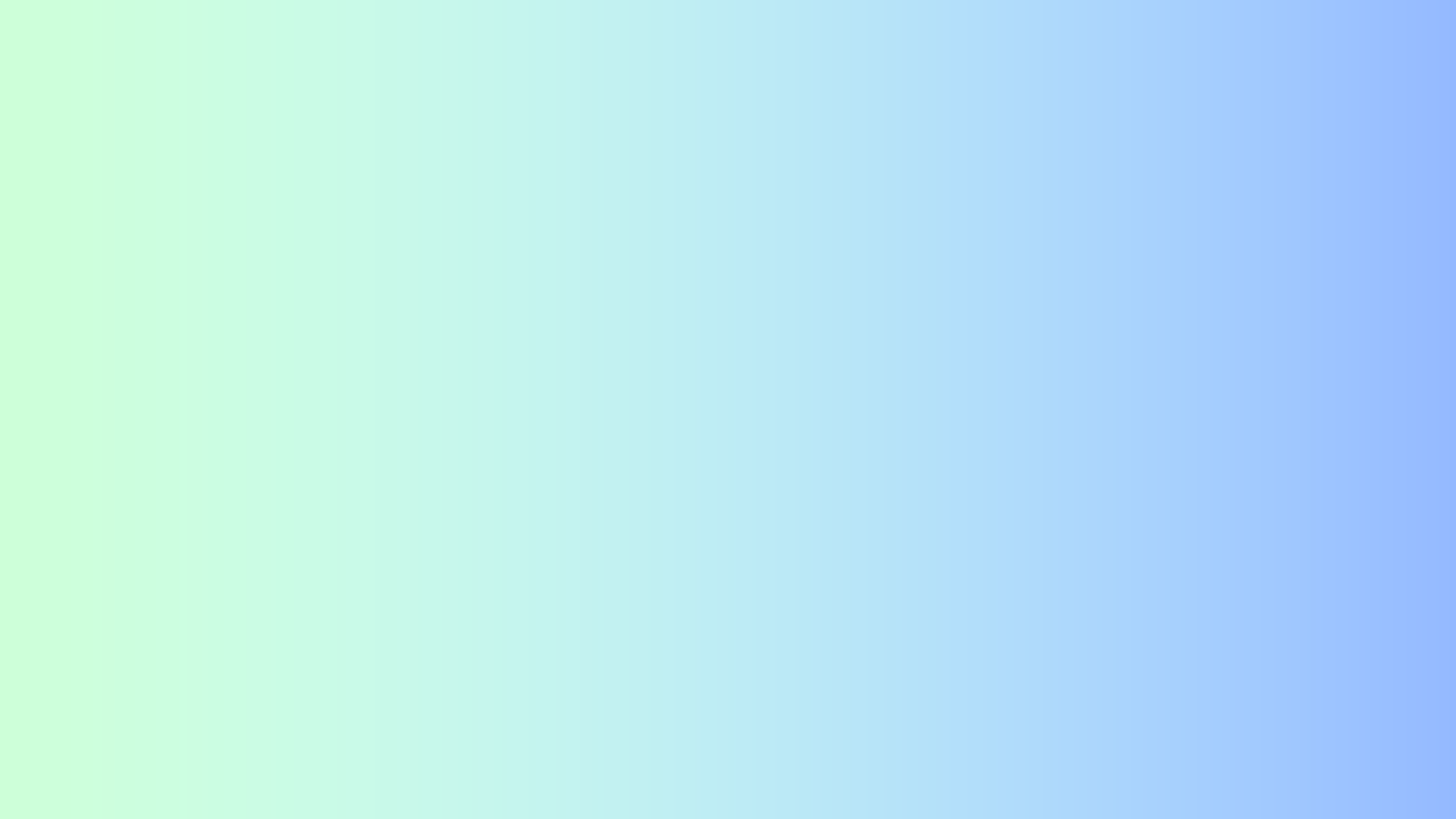 What can you see?
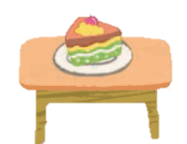 The cake is on the table.
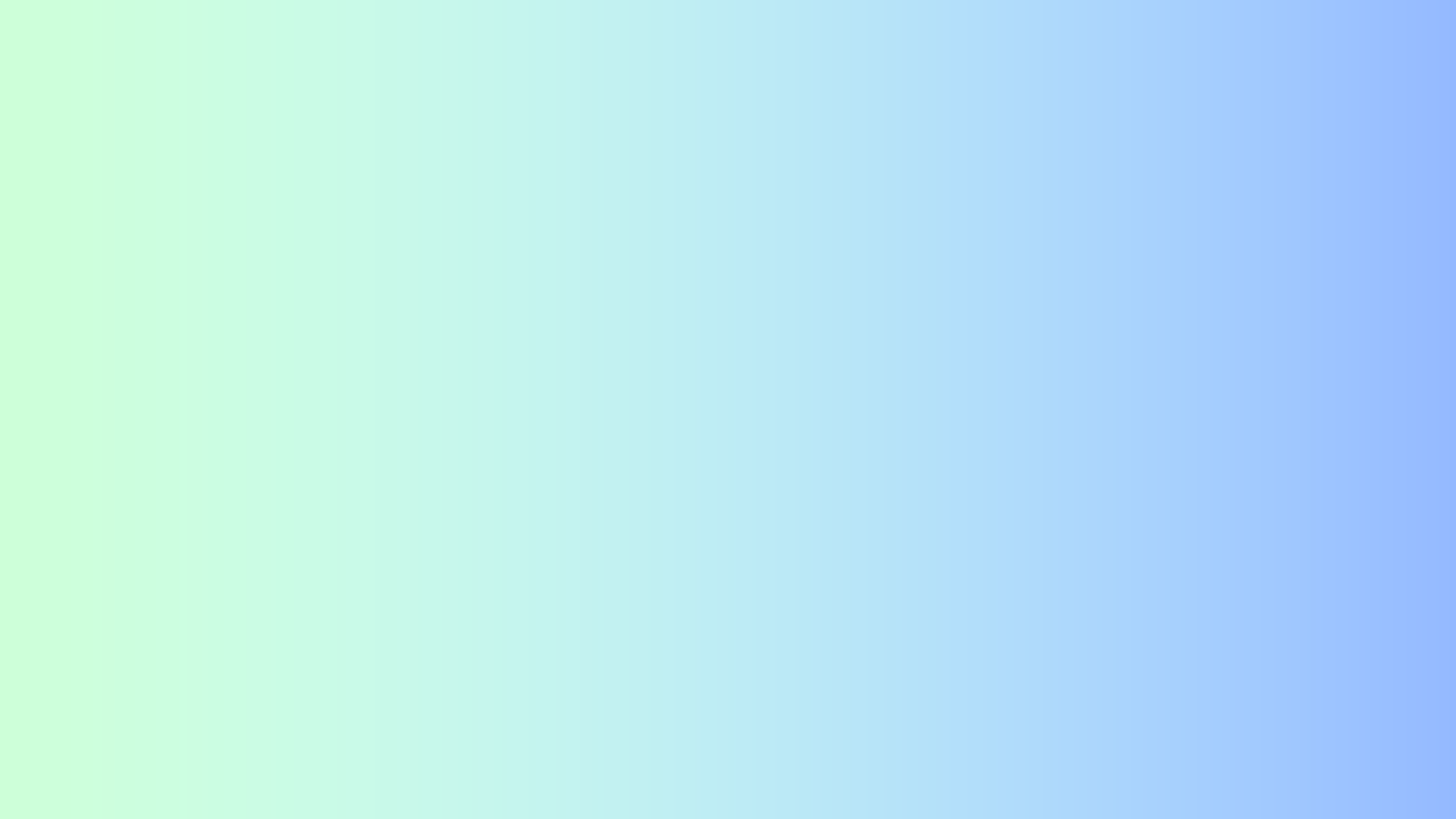 What can you see?
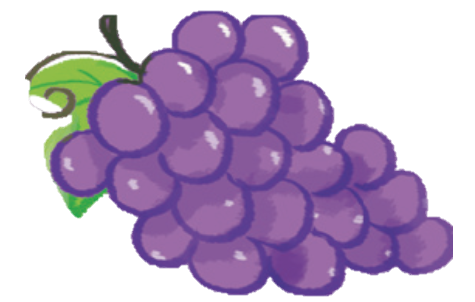 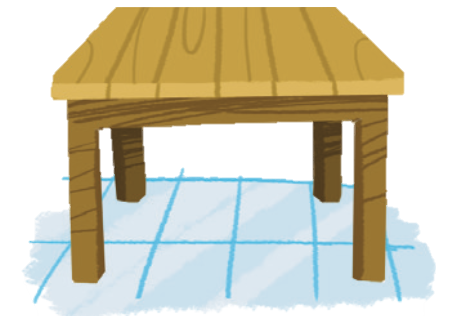 The grapes are on the table.
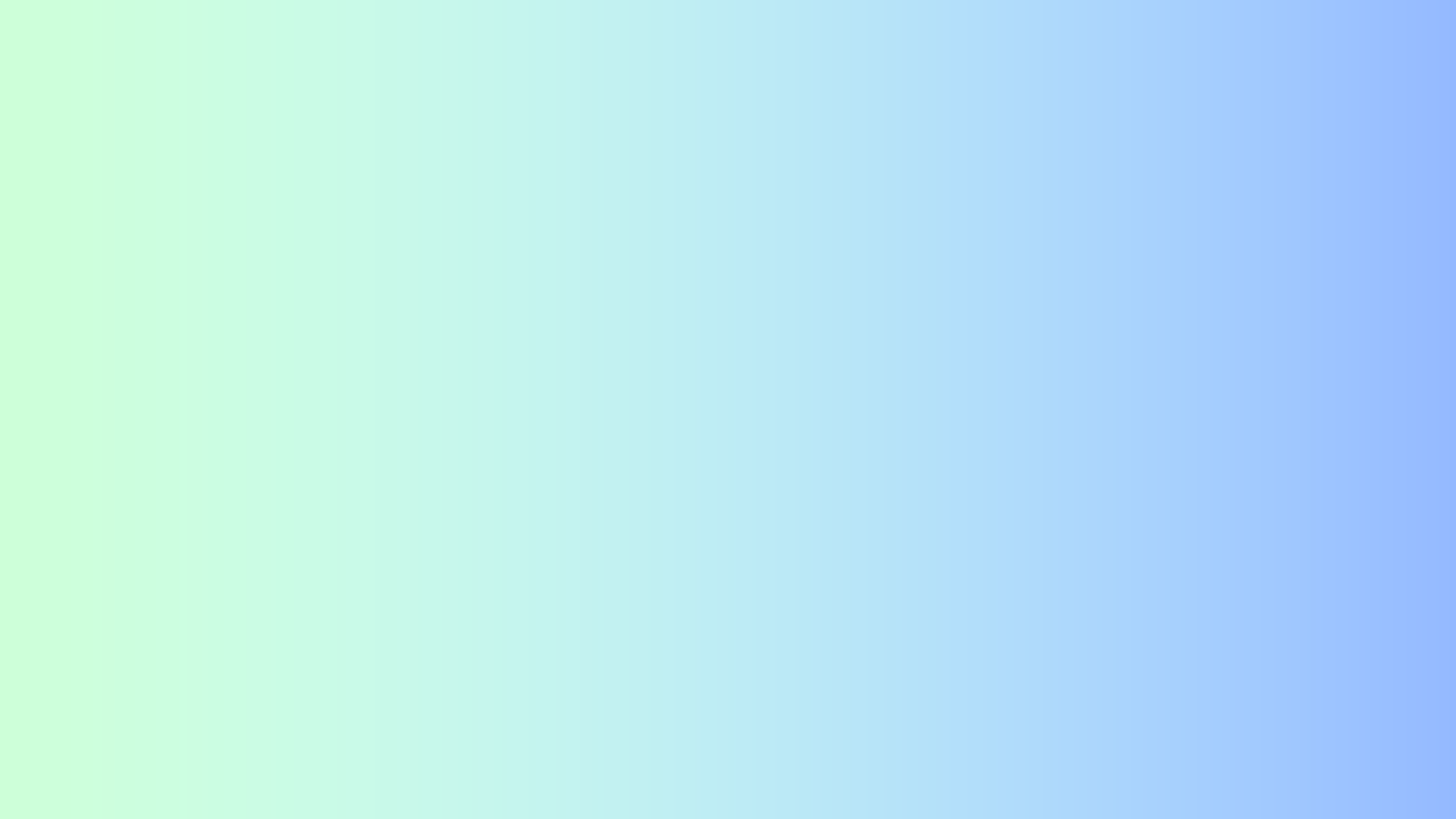 What can you see?
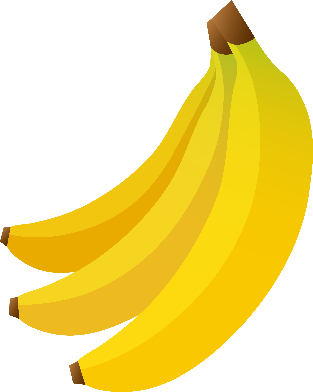 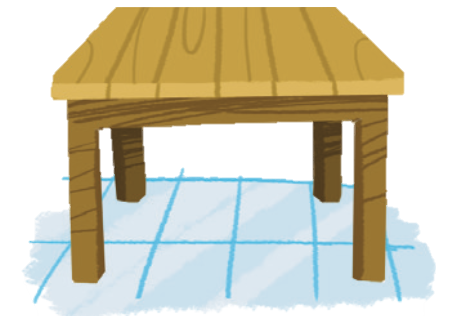 The bananas are on the table.
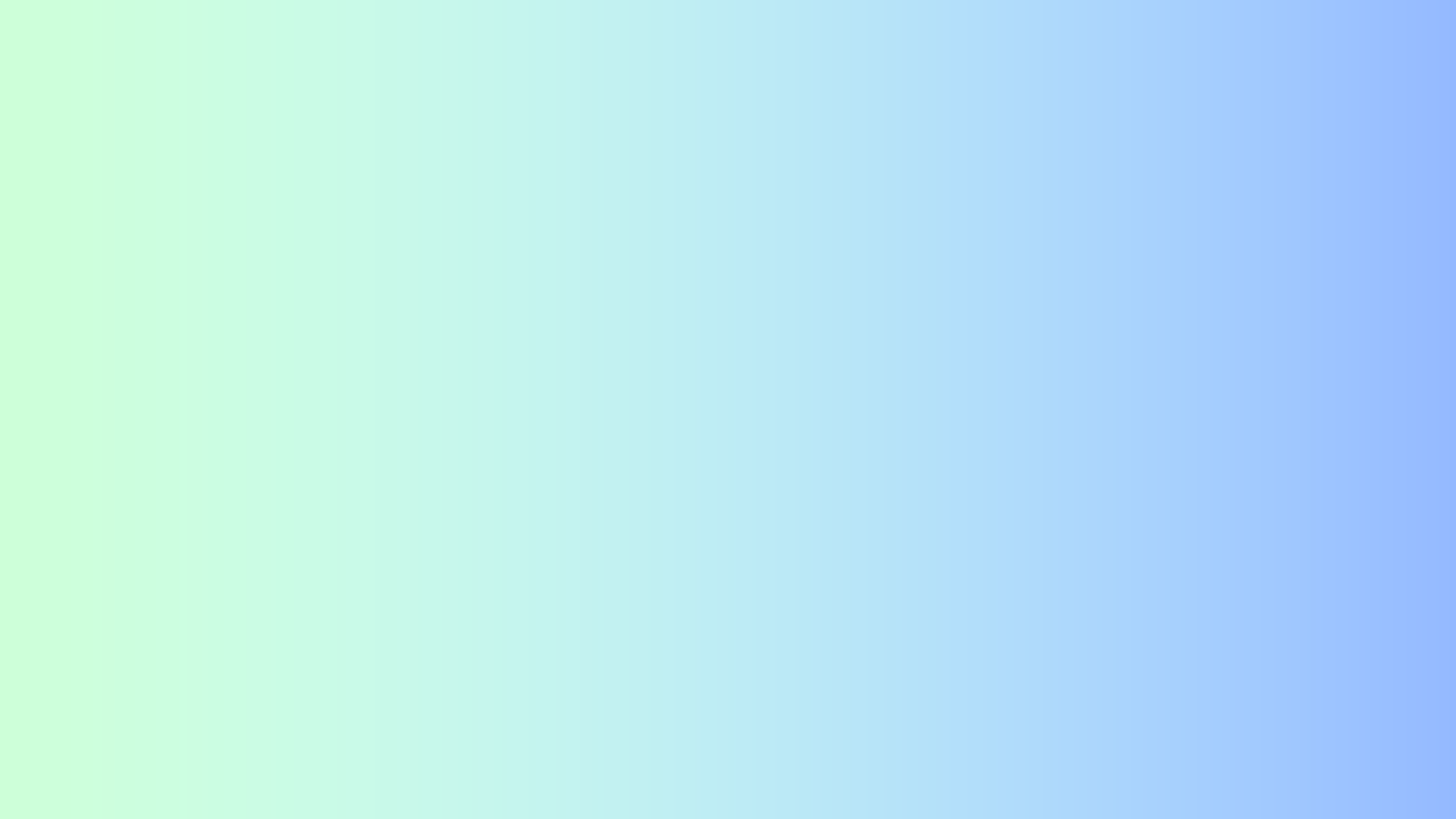 What can you see?
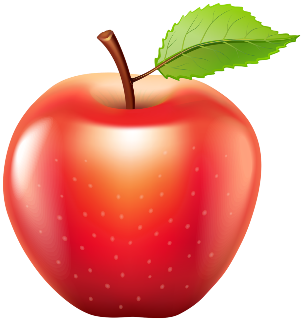 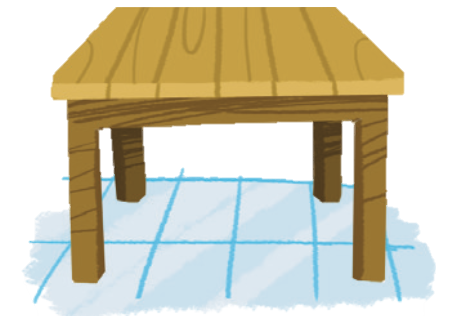 The apple is on the table.
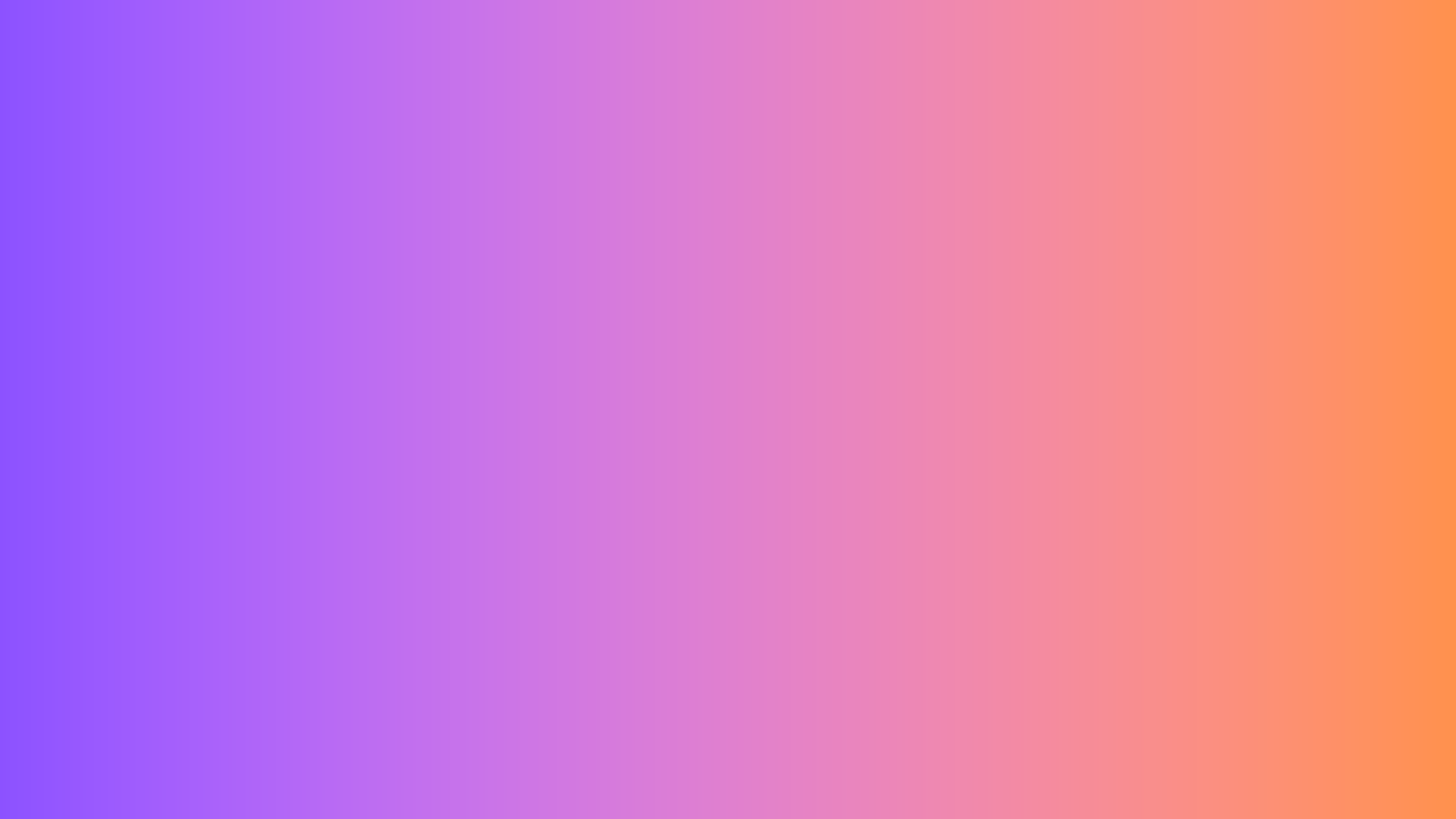 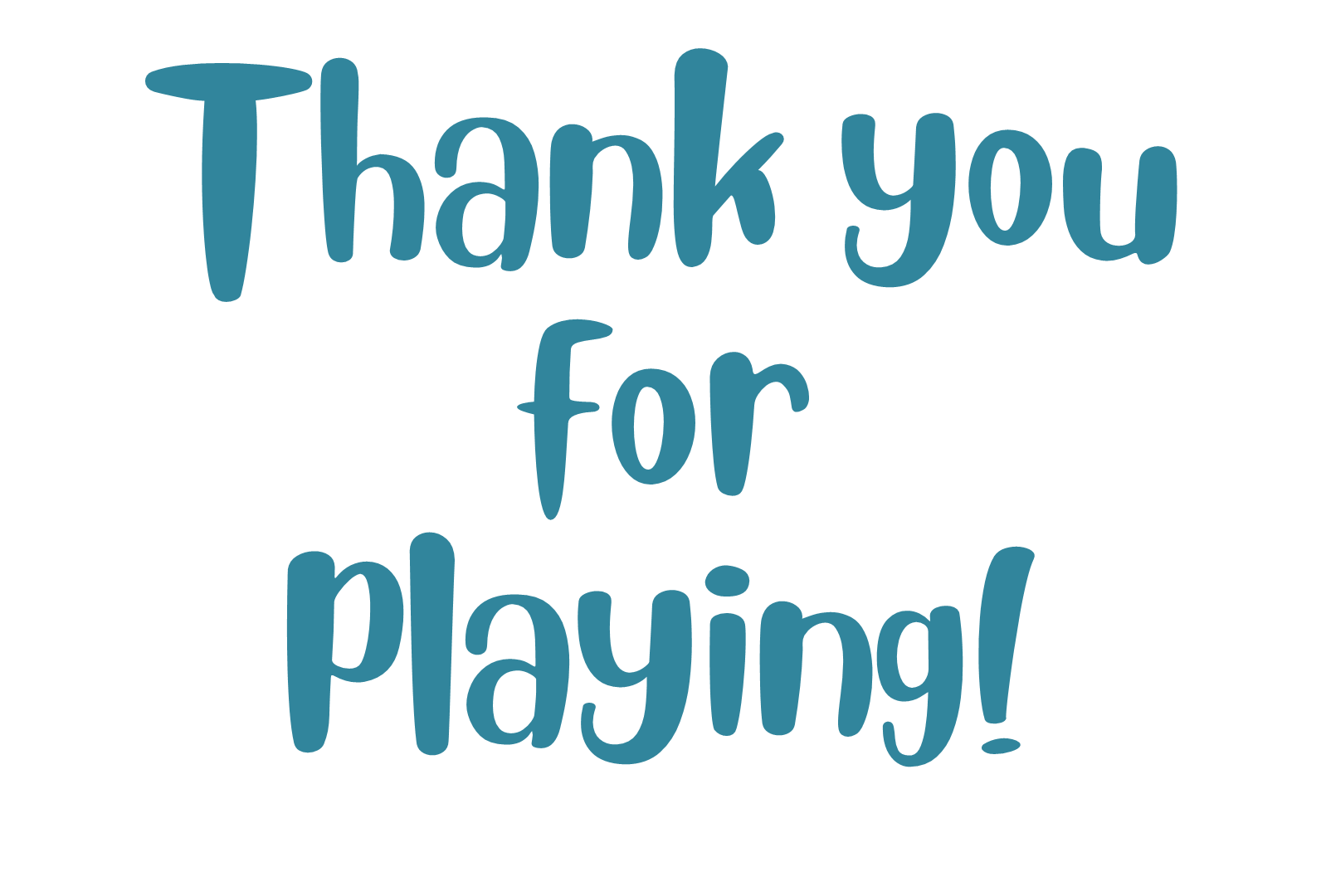